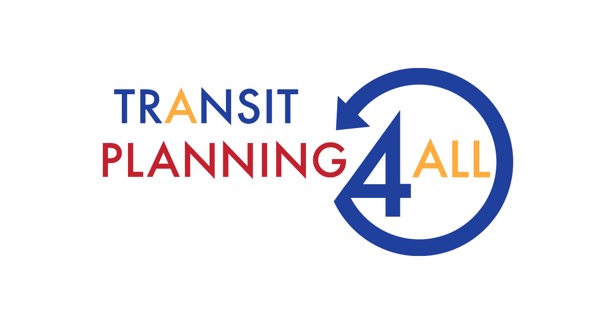 Inclusive planning webinar
August 24, 2023
WEBINAR LOGISTICS
This event is being recorded.
There is ASL interpretation and auto captioning. To turn on captions, click the button in the control bar labelled “Captions.”
If you are having technical difficulties, please send a private chat to Grayson Lee.
Please keep your sound on mute. If called on to speak, please identify yourself.
Feel free to share thoughts and comments in the chat.
We will have a Q&A at the end of the event for attendees to ask questions.
AGENDA
What is Transit Planning 4 All?
Overview of inclusion
How can we monitor inclusion?
Q&A
Introduction to the Accessible Transportation Resource Center
What is Transit Planning 4 AlL?
TP4A is a transportation planning project focused on promoting the practice of inclusive planning. 
Funded through the US Department of Health and Human Services Administration on Community Living 
Goal: Support communities across the country to adopt proven, sustainable, and replicable models that lead to participation of persons with disabilities, older adults, and caregivers in the design and implementation of coordinated transportation systems that are responsive to their needs.
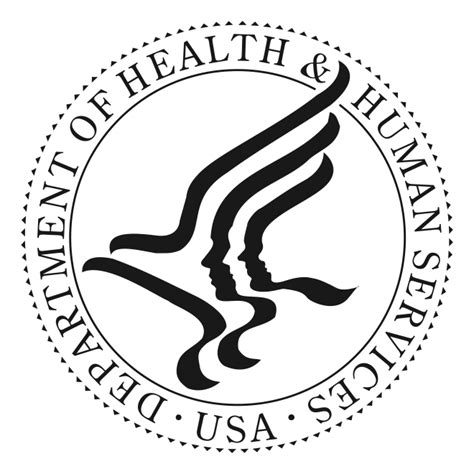 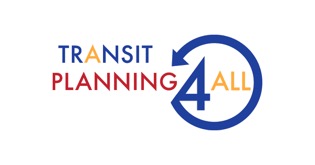 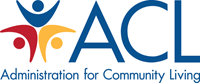 Demonstration Grants
More than 40 sites total
Diversity of type, size, geographic location
Variety of roles in transportation planning 
Diversity in focus/ desired outcomes of project efforts
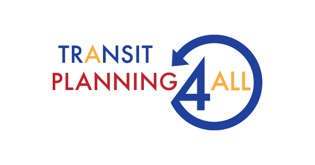 Transit Planning 4 all Team introductions
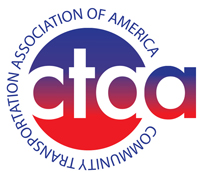 Charlie Rutkowski
Grayson Lee
Virginia Dize
Melissa Gray
David Somers
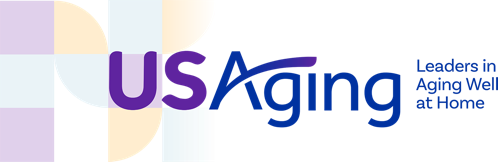 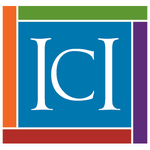 David Hoff
DeBrittany Mitchell
David Bernstein
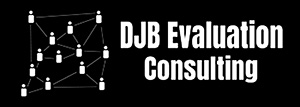 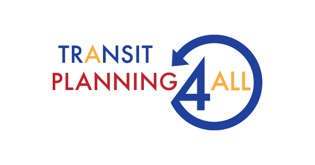 How Do We Define Inclusion?
The active and meaningful involvement of people with disabilities and older adults in transit planning and operations.
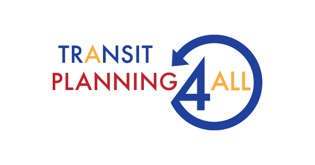 WHY Inclusion?
Programs that include people with disabilities and older adults in transportation planning are better able to address their needs.
Ensuring diversity through inclusion improves the ability of programs to address a diversity of needs.
“Nothing about us without us.”
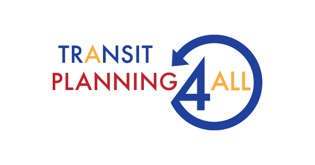 Inviting and welcoming
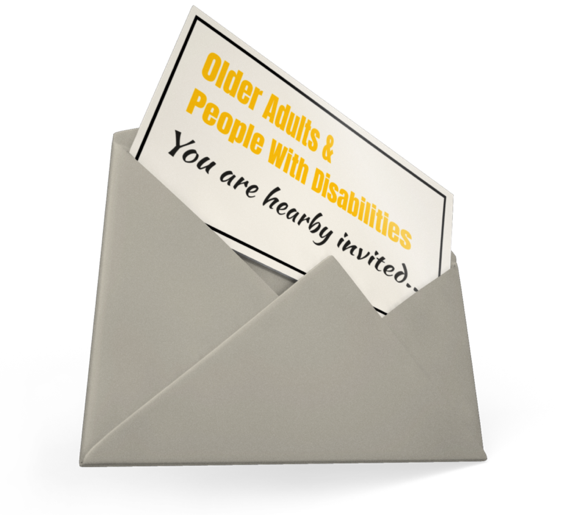 Outreach through variety of methods
Various and trusted communication methods
Use of trusted partners
Don’t expect everyone to come to your house
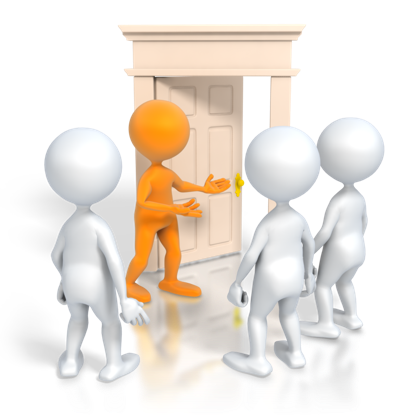 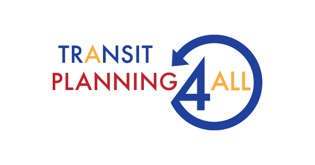 Proactive consideration of Needs
Apply universal design principles
Support needs and assistance
Language and cultural considerations
Resource:  Tip-Sheet: Planning Inclusive Meetings, Going Beyond the ADA to Make Your Meeting Place User-Friendly (https://transitplanning4all.org/resources/tip-sheet-planning-inclusive-meetings/)
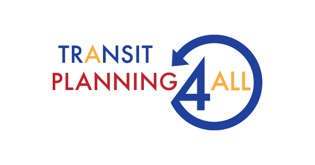 Active and Meaningful Involvement
More than asking opinion
Opportunities to be involved at variety of levels and variety of ways
Multiple ways of providing input and being engaged
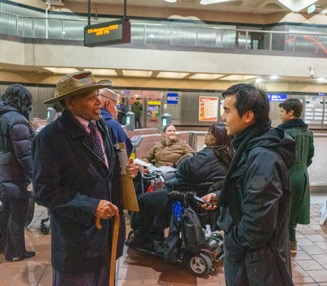 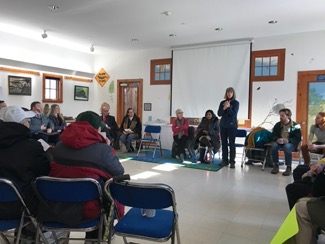 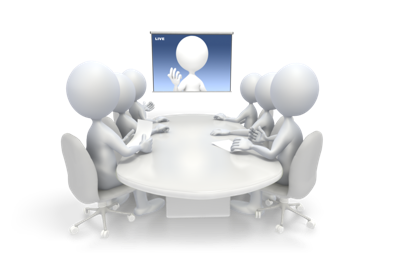 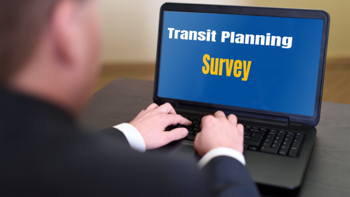 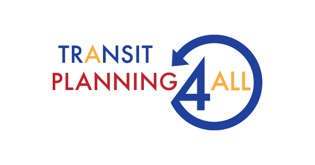 Examples of Strategies for inclusion
Overall culture of engagement and inclusiveness
Ability to participate remotely and in-person
Ensuring understanding of methods/mechanisms for transportation planning
Technology (access, knowledge, comfort)
Time, place, easy access
Opportunities and concrete roles 
Easy availability of accommodations and support
Training and capacity-building: staff and community members
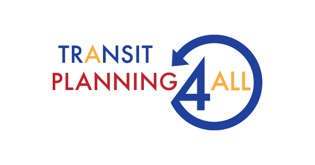 The Pathway to inclusion
Inspiration: Arnstein Ladder of Citizen Participation.
Participants: People with disabilities, older adults, caregivers.
Levels 1-3: Necessary, but less communication, decreased trust, and less inclusive. 
Levels 4-6: Aspirational! More communication, increased trust, and more inclusive. 
Programs conduct activities at all levels needed. 
Inclusive programs should be able to provide examples of inclusive activities at different levels.
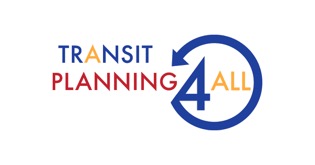 13
Pathway Level 1
Programs Developed for Participants
Purpose: Mobility programs are needed for people with disabilities and older adults to live active, meaningful lives.
Little or no involvement of participants. 
Assumption: Few programs continue at Level 1 because success is unlikely without participant involvement.
Level 1 Examples: Too many to list. That’s why ACL funded Transit Planning 4 All.
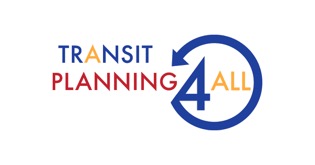 14
Pathway Level 2
Inform Participants About Programs
Purpose: Communicate to stakeholders.
Programs provide information to current and potential participants.
Communication is generally one-way (from program to participants).
Examples: Brochures, websites, emails, social media, community presentations by program staff or consultants.
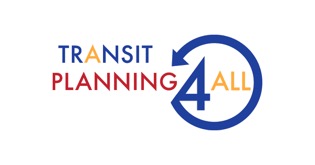 15
Pathway Level 2: Examples
Inform Participants About Programs
Participant attended all weekly meetings and community conversations.
33 people with disabilities, older adults, and/or caregivers attended our summit.
Program developed a brochure about paratransit and distributed them at a community fair.
Information about transit options provided as tax bill insert.
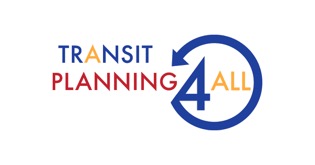 16
Pathway Level 3
Consult Participants about Programs
Purpose: Collect feedback from participants about current services, unmet needs, and potential services.
Programs have individual or group discussions or data collection from people with disabilities and older adults.
Examples: Surveys, focus groups, community meetings.
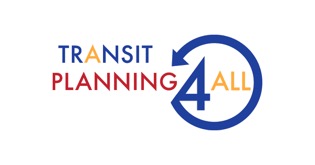 17
Pathway Level 3: Examples
Consult Participants about Programs
People with disabilities and caregivers were interviewed for a newsletter.
One disabled person shared transportation barriers regarding blindness.
Transit agency collects surveys once a year to gather feedback.
A regional planning agency, working with transit providers, held a public hearing about services and invited transit users to attend.
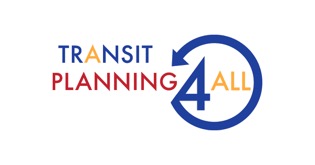 18
Pathway Level 4
Active Participant Involvement in Programs
Purpose: Build credibility; expand resources.
Participants, through steering committees or other activities, play active, meaningful roles in planning and program activities that serve people with disabilities and older adults.
Examples: Participants lead person-centered activities; participants review program materials.
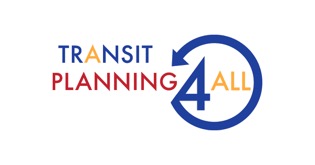 19
Pathway Level 4: Examples
Active Participant Involvement in Programs
One person with a disability did outreach to immigrant community.
Participants designed surveys, conducted outreach, made meeting logistics, and meeting involvement.
Participants conducted peer-to-peer interviews.
Participants organized into committees to carry out program activities.
Prototype ideas to address transit wayfinding issues were developed and tested with participants.
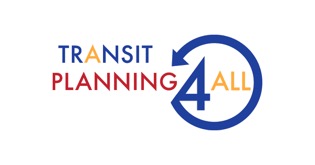 20
Pathway Level 5
Participants Share Decision Making 
Purpose: Decision-making expands influence  (“Nothing about us without us.”).
Participants share in the process of making decisions regarding planning and operations of programs.
Examples: Participants consider program and policy alternatives, share influence in decision-making.
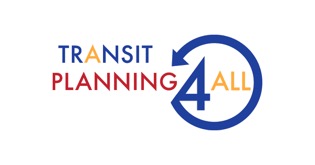 21
Pathway Level 5: Examples
Participants Share Decision Making
Program staff and participants worked on future plans for the project. The project Steering Committee decided which 2 approaches to adopt.
“I would like to share my feelings in regards to the process and participation of being part of Transportation Committee. I felt this was a great experience. I felt my opinion mattered. I was treated with respect and included to participate.”
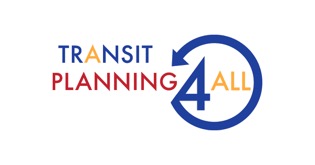 22
Pathway Level 6
Participants Play Lead Roles
Purpose: Programs for people with disabilities and older adults are led by participants.
Individual participants (not representing partner organizations) take on leadership roles in program planning and operations.
Examples: Participants assume leadership responsibility for planning and carrying out project tasks.
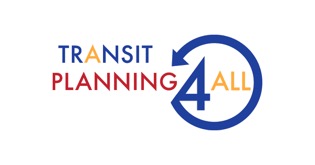 23
Pathway Level 6: Examples
Participants Play Lead Roles
A mother of a disabled child (caregiver) offered to train project staff on how to work with children with disabilities.
A person with a disability contacted the city’s transit department to notify them about the Transit Planning 4 All grant availability and worked on the grant proposal. Upon award she/he became the Co-Project Director.
Unprompted, a homeless project volunteer provided training on a mobility on demand (MOD) phone app to other homeless shelter residents so they could receive transit services.
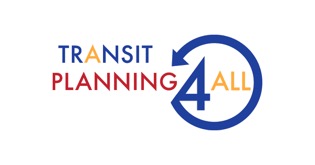 24
Use the pathway to inclusion
TRACK inclusive activities.
REVIEW inclusive activities (inclusively).
SCORE the Pathway Level for each activity.
IDENTIFY the overall Pathway Level.
REPORT overall Pathway Level (transparency).
EXPAND inclusive activities.
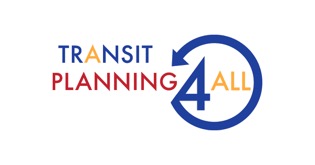 25
suggested measures for monitoring inclusion
Outputs
# of participants on steering committees
# of participants who attended meetings
# of inclusion/participation needs/barriers/problems identified by participants
# of inclusion/participation solutions identified by participants
Outcomes
# of additional or new participants engaged in planning process
# of inclusion/participation barriers/problems vetted/referred to responsible parties
# of inclusion/participation solutions implemented (partially or fully) 
Satisfaction Measures
% of participants satisfied with the planning process
% of stakeholders/partners satisfied with the planning process
% of participants who felt their opinions had an impact on planning, activities
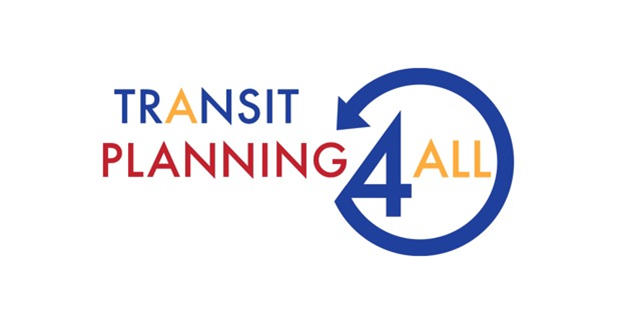 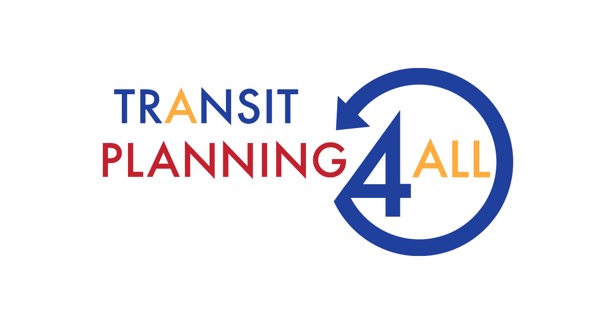 Q & A
Inclusive Planning Webinar
August 24, 2023
Accessible transportation Resource Center (ATRC)
New center, funded through the Administration on Community Living, with a focus on identifying and disseminating best practices in transportation accessibility and serving as a hub for transportation accessibility resources.
Steering Committee - 15 members with diverse representation
National Accessible Transportation Accelerator Network (NATAN)
Call for accessible transportation strategies to be housed on ATRC website
Communities of Practice
Goal: increase transportation access and use in historically underserved communities
5 Communities of Practice, with at least 2/5 rural
Email ATRC:  atrc@acl.hhs.gov
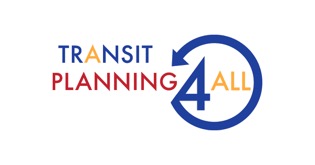 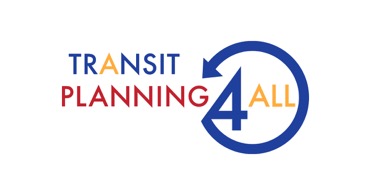 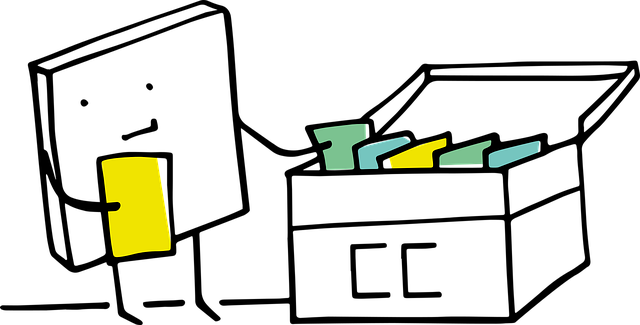 Summary and Closing